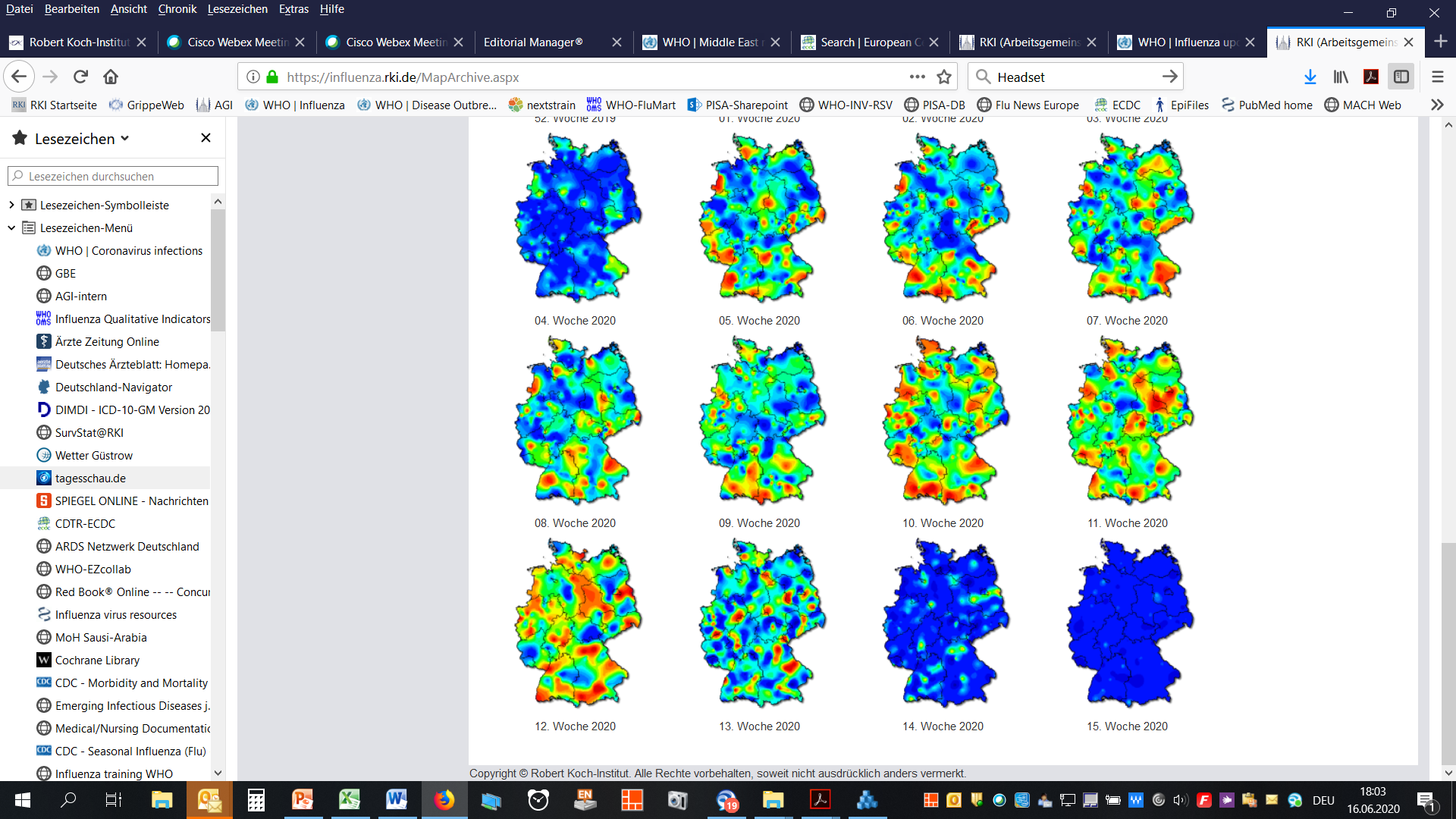 Ergebnisse der syndromischen Surveillance akuter AtemwegserkrankungenGrippeWeb, Arbeitsgemeinschaft Influenza,ICOSARIDatenstand  3.11.2020
GrippeWeb bis zur 44. KW 2020
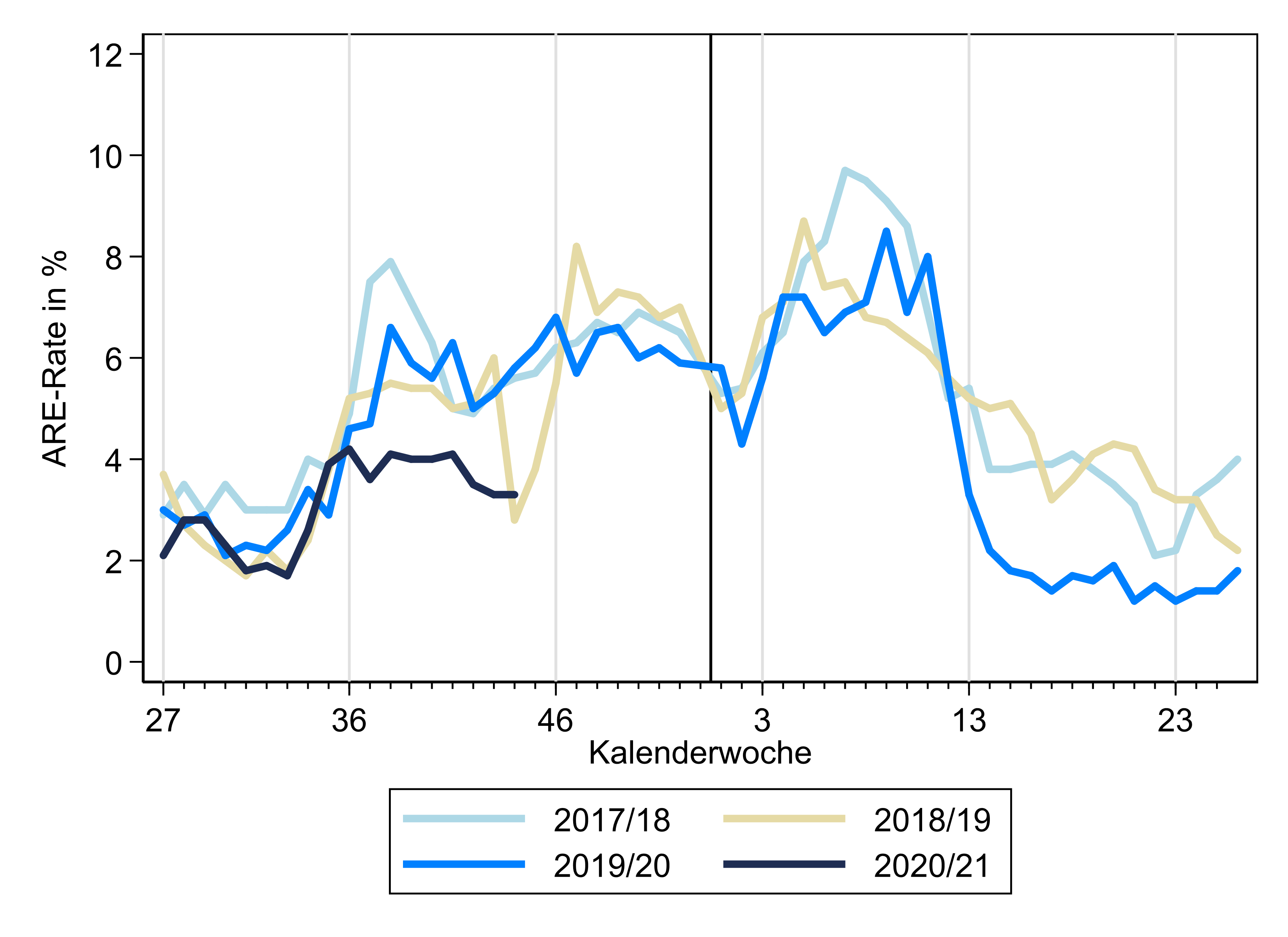 Stand: 3.11.2020
2
GrippeWeb bis zur 44. KW 2020
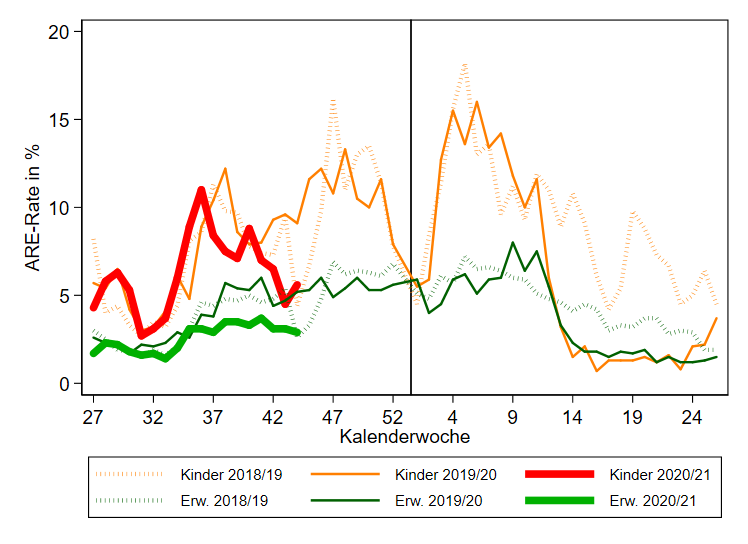 Stand: 3.11.2020
3
Arbeitsgemeinschaft InfluenzaARE-Konsultationen bis zur 44. KW 2020
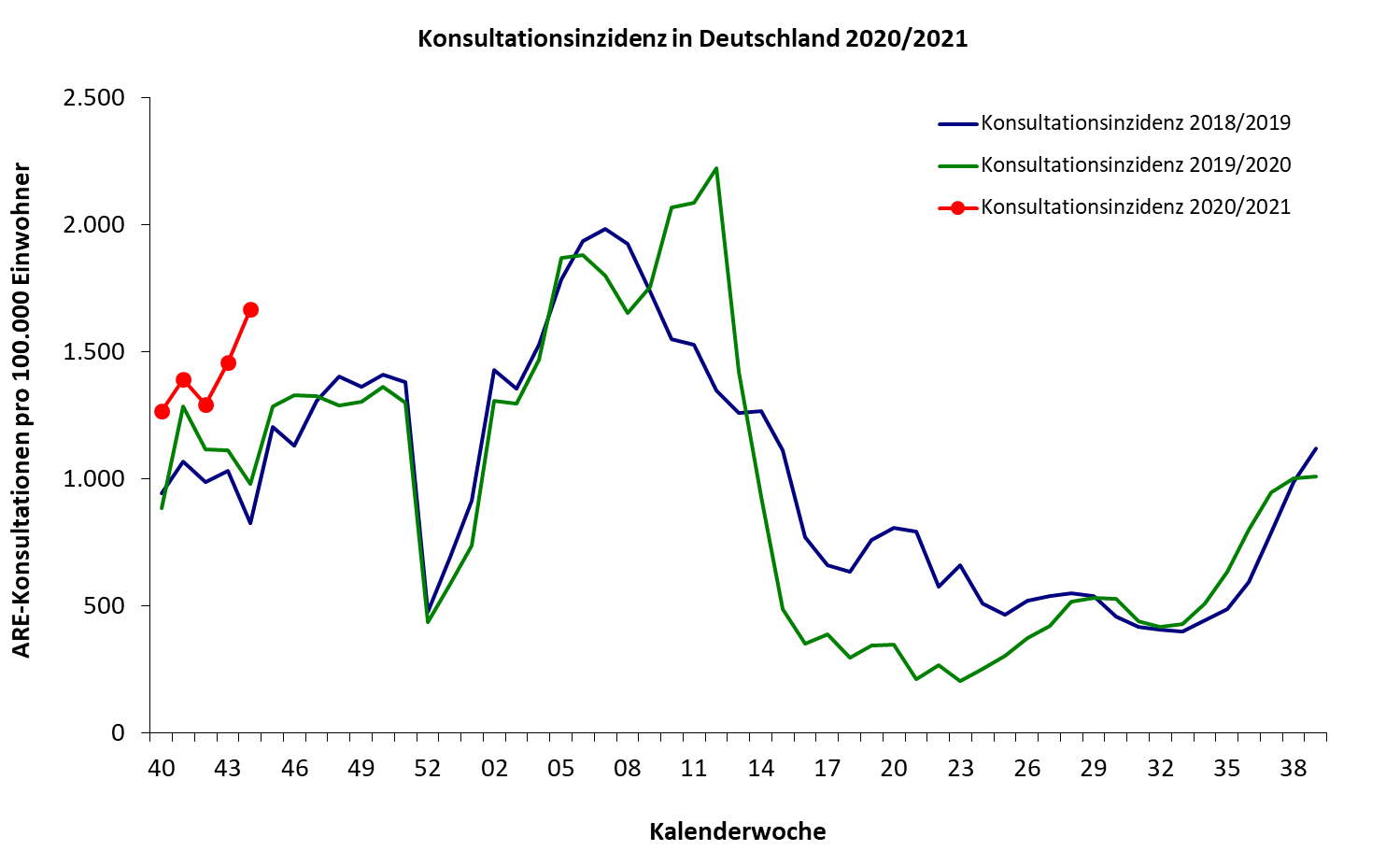 Der Wert (gesamt) lag in der 44. KW 2020 bei knapp 1.700 Arzt­konsul­ta­tionen wegen ARE pro 100.000 Einwohner. Auf die Bevölke­rung in Deutschland bezogen entspricht das einer Gesamtzahl von ca. 1,4 Mio. Arzt­besuchen wegen akuter Atem­wegs­er­kran­kungen.
Stand: 3.11.2020
4
Arbeitsgemeinschaft InfluenzaARE-Konsultationen bis zur 44. KW 2020 nur AG ab 15 Jahre
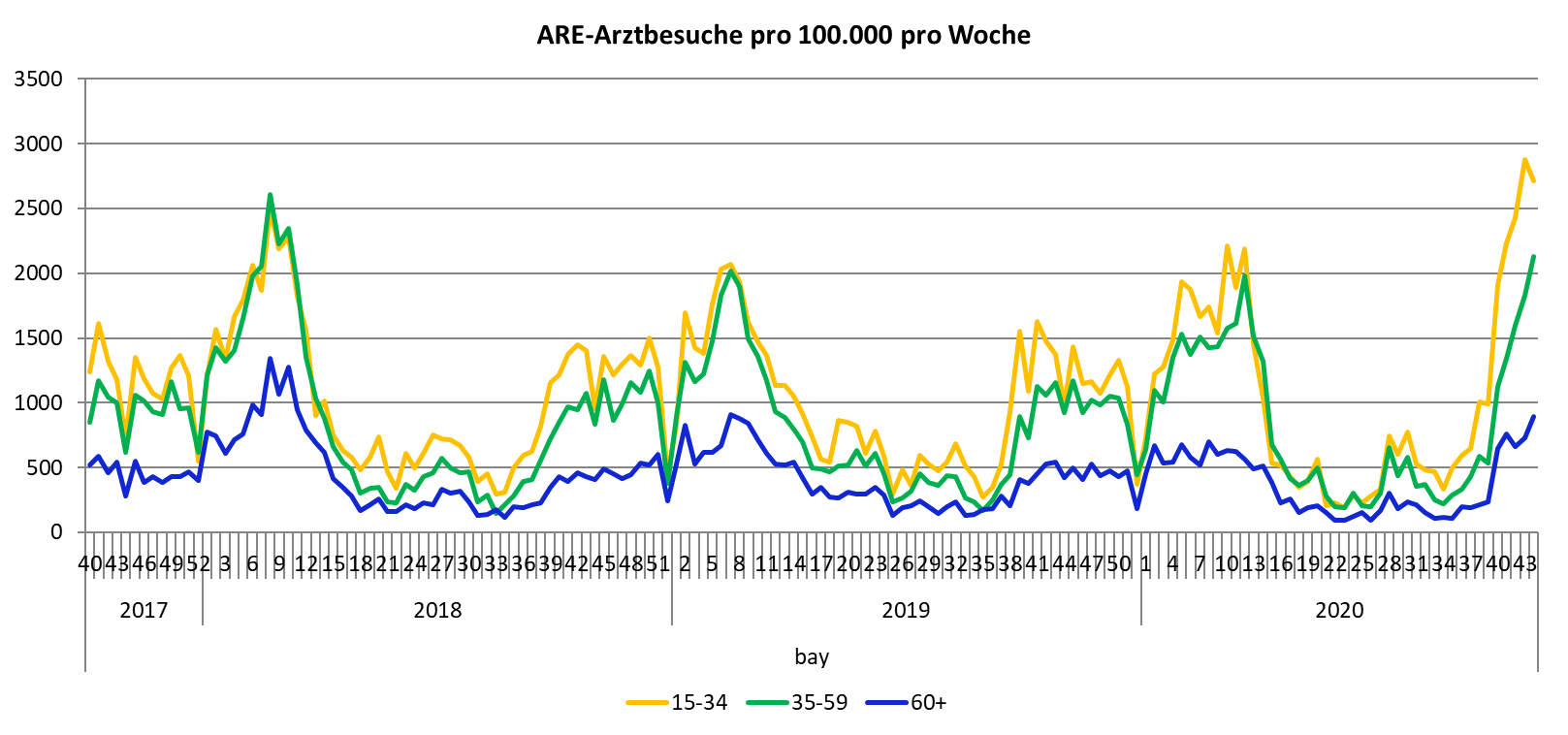 Bayern
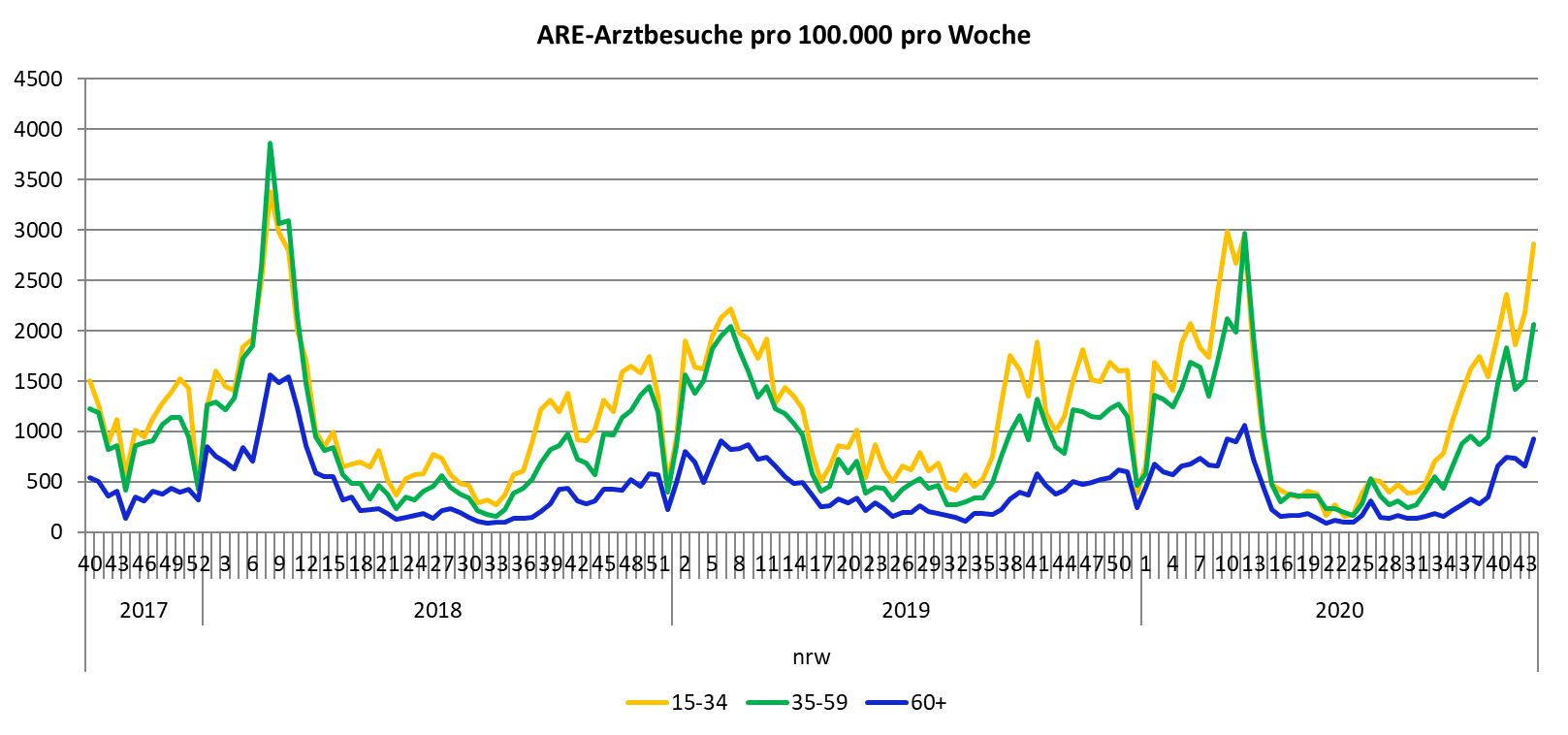 Nordrhein-
Westfalen
Stand: 3.11.2020
5
ICOSARI-KH-Surveillance – SARI-Fälle (J09 – J22) bis zur 43. KW
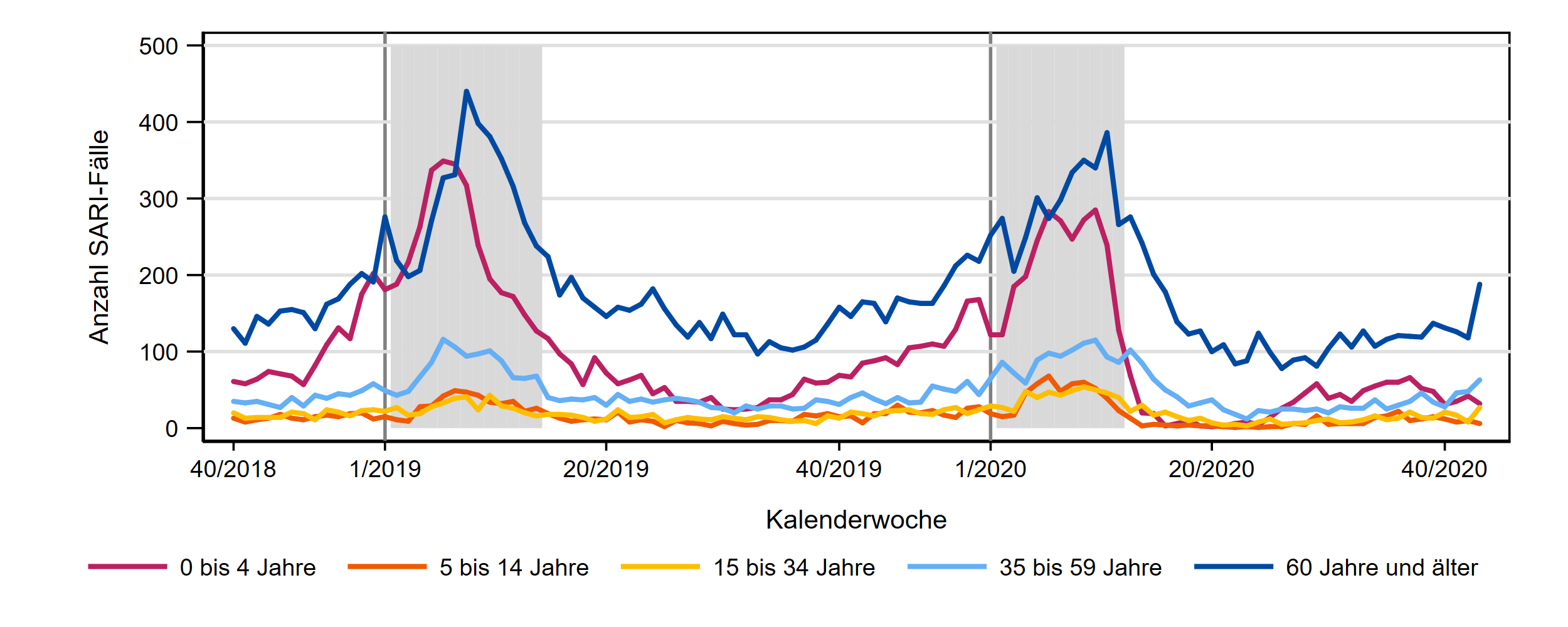 Stand: 3.11.2020
6
[Speaker Notes: Grau: Grippewellen nach AGI-Definition

die Altersgruppen der Kinder unter 15 Jahre immer noch niedriger als üblich um diese Jahreszeit
Alle Altersgruppen über 14 Jahre sind stark angestiegen
Altersgruppen 35-59 Jahre und 60-79 Jahre liegen deutlich höher als in den Vorsaisons]
ICOSARI-KH-Surveillance – COVID-SARI-Fälle (J09 – J22) bis zur 43. KW
max. Verweildauer 1 Woche
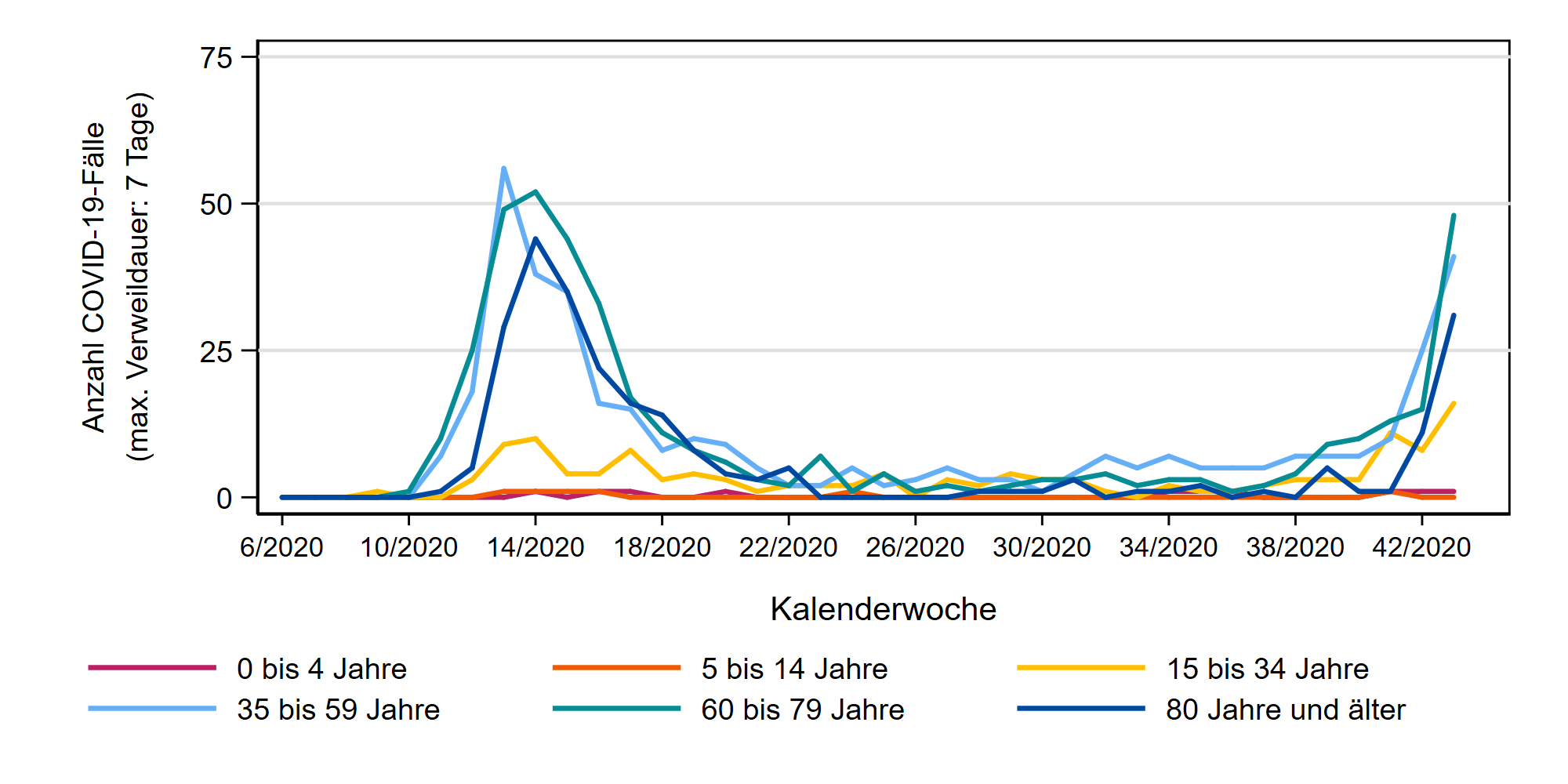 60-79 Jahre
35-59 Jahre
80+ Jahre
Stand: 3.11.2020
7
[Speaker Notes: Absolute Anzahl der COVID-19-Fälle mit SARI im Sentinel: Auswahl wie im Wochenbericht (nur entlassene Fälle mit max. Verweildauer 1 Woche)
-Anstieg schon fast auf Niveau wie KW13/14]
ICOSARI-KH-Surveillance – COVID-SARI-Fälle (J09 – J22) bis zur 43. KW
alle Fälle, auch noch liegende
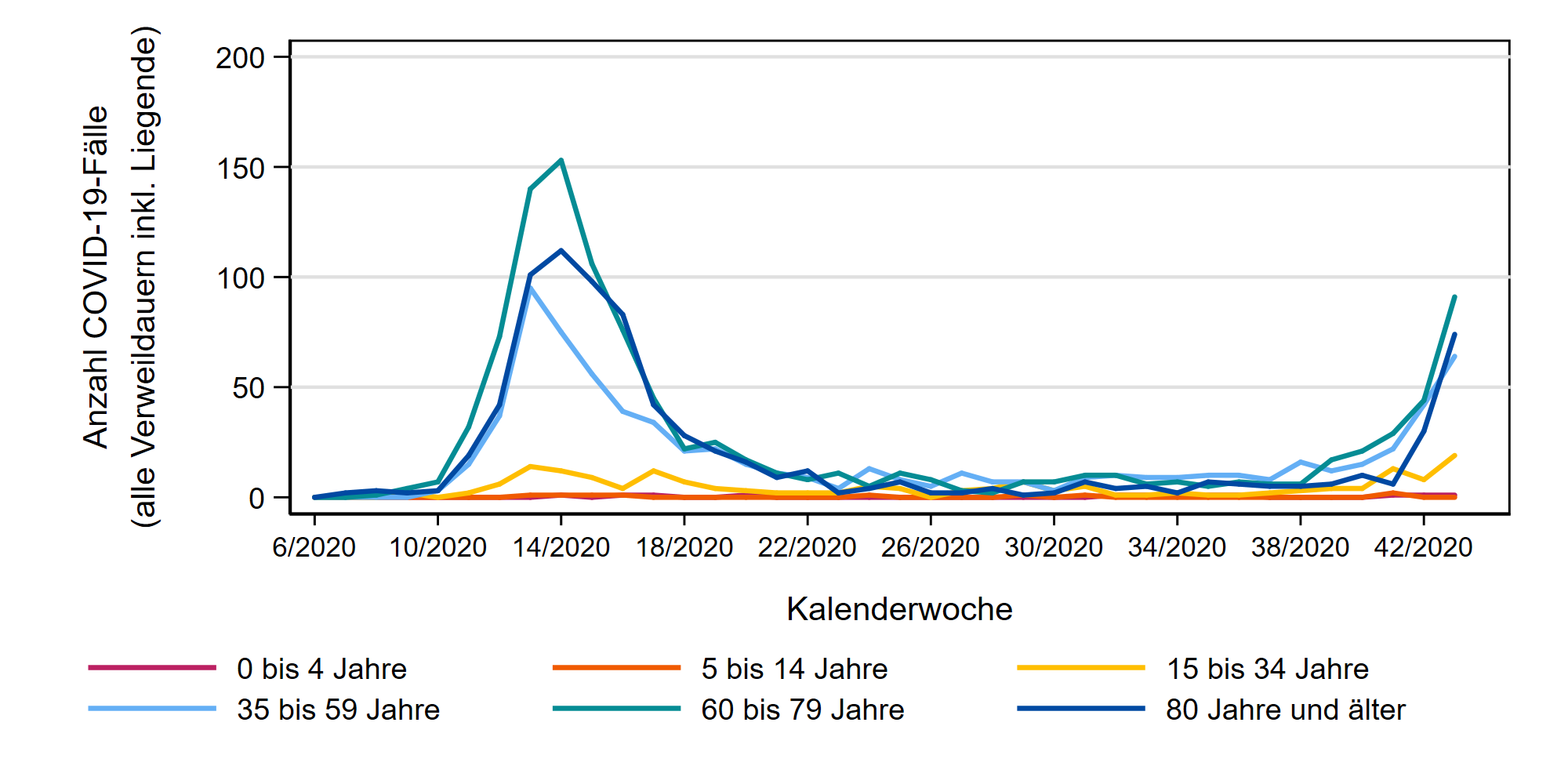 60-79 Jahre
80+ Jahre
35-59 Jahre
Stand: 3.11.2020
8
[Speaker Notes: Absolute Anzahl der COVID-19-Fälle mit SARI im Sentinel: alle Fälle, inkl. Liegende (noch vorläufige Diagnosen und noch nicht vollständig)
-Anstieg noch nicht so deutlich sichtbar, Altersgruppen über 35 etwas anders verteilt;
Insgesamt ist das Bild aber ähnlich wie bei den eingeschränkten Daten, allerdings haben in dieser Darstellung (alle Fälle) die Fälle aus der Altersgruppe 35-59 Jahre weniger Gewicht]
ICOSARI-KH-Surveillance – SARI-Fälle (J09 – J22) sowie 
Anteil SARI-Fälle mit COVID-Diagnose bis zur 43. KW
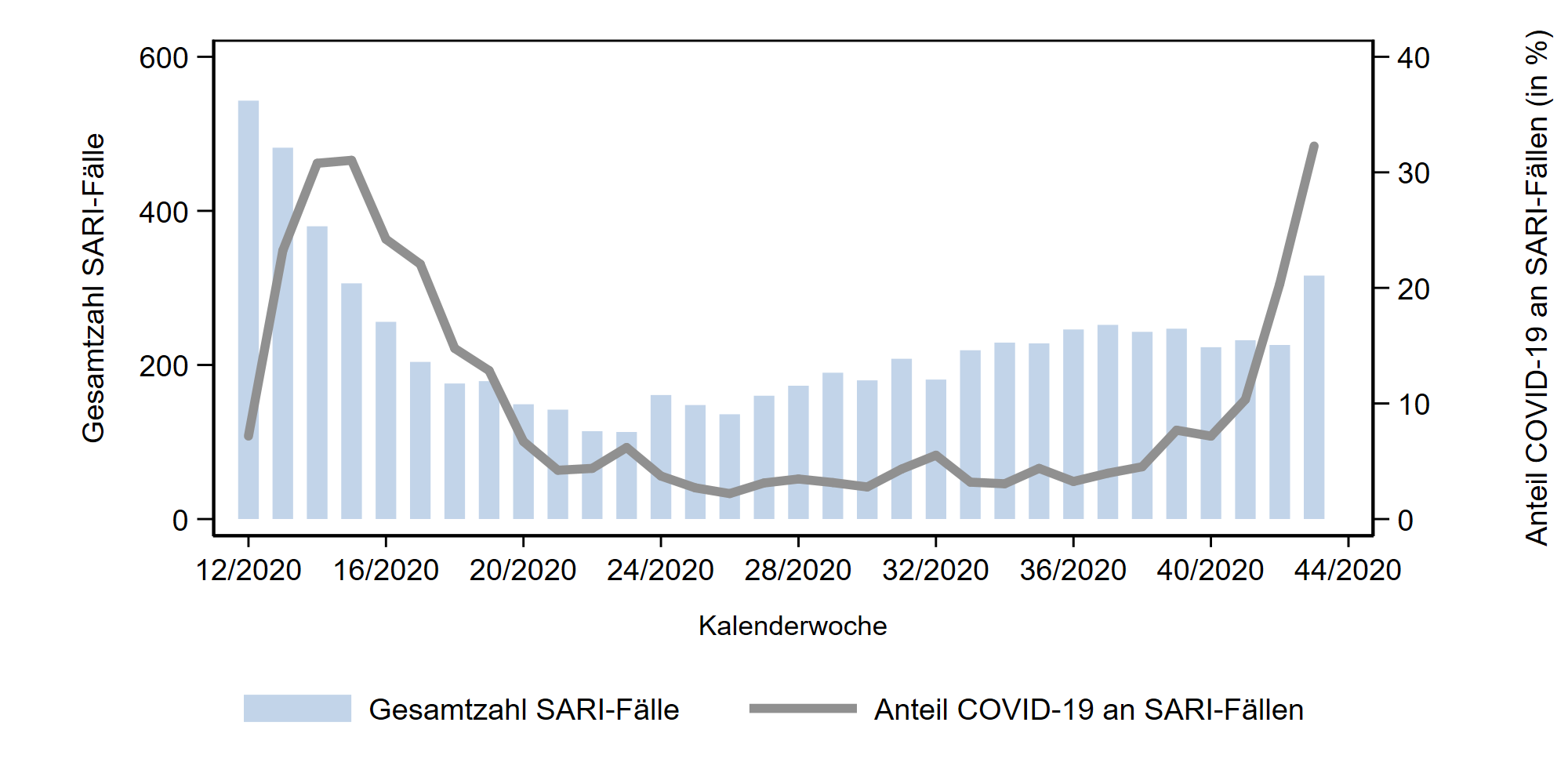 Stand: 3.11.2020
9
[Speaker Notes: Anteil COVID-19 Patienten an SARI liegt aktuell bei 32% und hat damit das Maximalniveau aus KW 14/15 wieder erreicht]
ICOSARI-KH-Surveillance – SARI-Fälle (J09 – J22) bis zur 43. KW
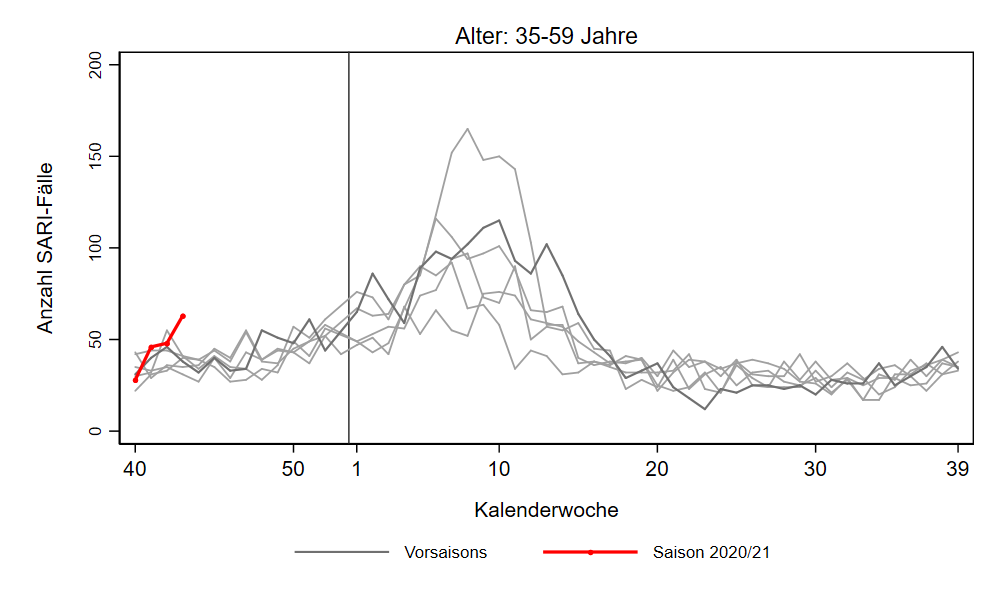 Frühjahr/Sommer 2020
Stand: 3.11.2020
10
[Speaker Notes: AG 35-59 mit deutlichem Anstieg, über den Vorsaisons]
ICOSARI-KH-Surveillance – SARI-Fälle (J09 – J22) bis zur 43. KW
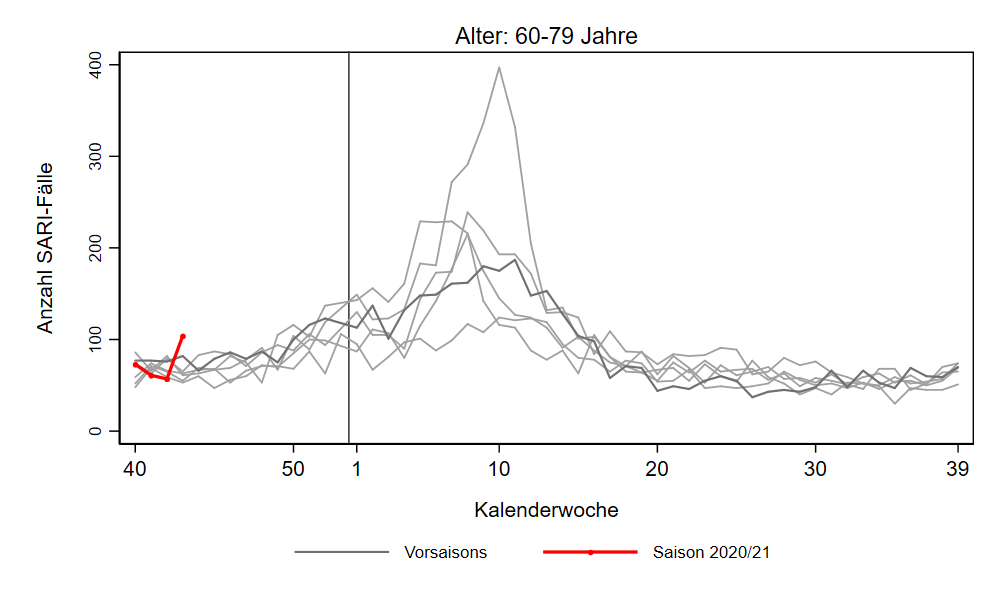 Frühjahr/Sommer 2020
Stand: 27.10.2020
11
[Speaker Notes: AG 60-79 mit sprunghaftem Anstieg, über den Vorsaisons]